Connected 4 Health
Definice obezity a poruch příjmu potravyRoxana Martin-Hadmas, Adrian Martinregistrovaní dietologové
Číslo projektu: 2021-1-RO01- KA220-HED-38B739A3
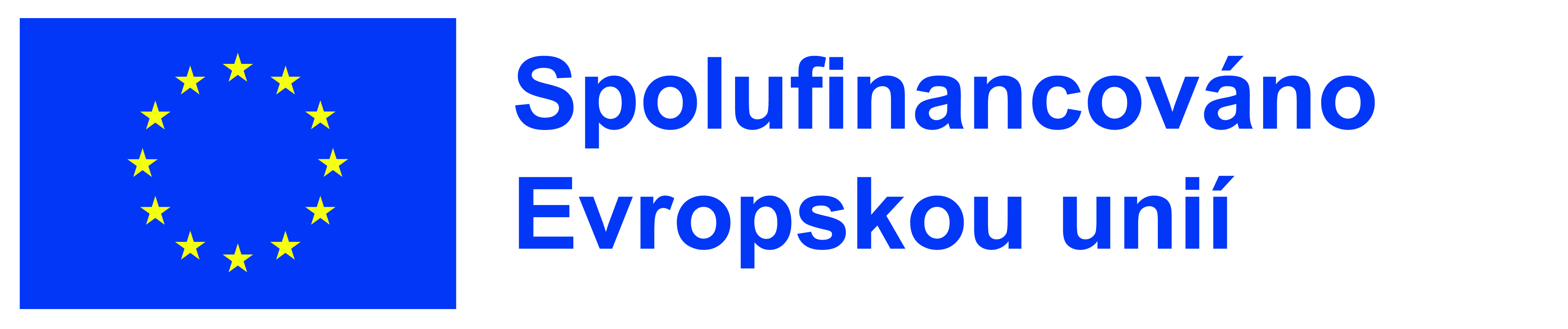 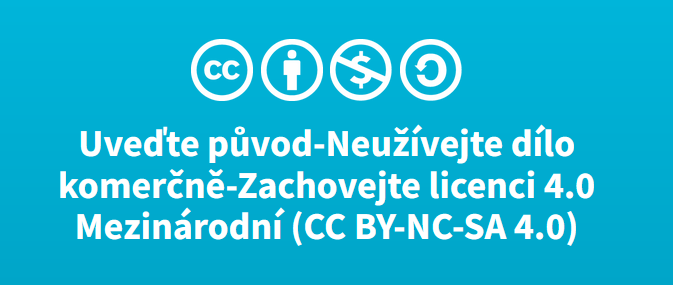 Podpora Evropské komise při přípravě této prezentace nepředstavuje podporu jejího obsahu, který vyjadřuje pouze názory autorů, a Komise nenese odpovědnost za případné využití informací v ní obsažených.
2
Definice obezity
Narušený vztah k jídlu vs. porucha příjmu potravy: (1)
Podle nových výzkumných dat mají narušený vztah k jídlu a porucha příjmu potravy některé společné aspekty, nejsou ale totožné. 
Zatímco porucha příjmu potravy je klinická diagnóza, narušený vztah k jídlu se týká abnormálních stravovacích návyků, které nesplňují kritéria pro diagnózu poruchy příjmu potravy.
Lidé s narušeným vztahem k jídlu nemusí nutně splňovat diagnostická kritéria pro poruchu příjmu potravy. 
Hlavní rozdíl mezi nimi spočívá v závažnosti a stupni příznaků. 
Narušený vztah k jídlu často má často stejné projevy jako poruchy příjmu potravy, ale tyto příznaky se vyskytují méně často nebo s menší intenzitou.
Narušený vztah k jídlu může být často méně nápadný, takže je obtížnější jej rozpoznat a je někdy náročnější jej řešit.
4
Narušený vztah k jídlu vs. porucha příjmu potravy: (2)
Poruchy příjmu potravy
Obsedantní myšlenky na jídlo
Extrémní obavy z kalorií
Významné změny hmotnosti
Obsedantní myšlenky týkající se tvaru a hmotnosti
Zhoršené fungování v důsledku počítání kalorií, přejídání, očišťování, cvičení nebo jiného chování.
Narušený vztah k jídlu
Konzumace z jiných důvodů, než je výživa nebo hlad.
Jídlo jako reakce na stres nebo složité emoce
Nepravidelné omezování kalorií, přejídání se nebo očišťování v malé míře.
Vyhýbání se hlavním skupinám potravin
Konzumace pouze určitých potraviny
5
Co je to porucha příjmu potravy?
Porucha příjmu potravy (PPP) je komplexní onemocnění charakterizované abnormálními stravovacími návyky, které zhoršují zdraví a schopnost jedince fungovat.

Typy poruch příjmu potravy:
Tři nejčastější poruchy příjmu potravy jsou:                                                                   Mentální anorexie, mentální bulimie a záchvatovité přejídání, ale existují i jiné a kombinované typy. 
Každá z nich má vlastní soubor příznaků a diagnostických kritérií.
6
Etiologie poruch příjmu potravy
Psychologické faktory: perfekcionismus, kompulzivní porucha, nízké sebevědomí, deprese, úzkost, stres.
Faktory prostředí: puberta, traumatické zážitky, nevyřešené problémy ve vztazích.
Kulturní tlak: typologie z masmédií
Pracovní expozice
Hormonální vlivy na funkci mozku
Genetické predispozice: mutace pro serotoninové (1D HTR1D - 1p36), dopaminové D2 (11q23) a D4 (11p15.5) receptory, dále mutace pro Delta-1 OPRD1 (1p35) receptor a mutace v BDNF faktoru (11p13-14).
7
Celosvětová prevalence
8
Mentální anorexie
Mentální anorexie je typ poruchy příjmu potravy, která se vyznačuje intenzivním strachem z přibývání na váze, výrazným omezováním příjmu potravy a zkresleným obrazem těla. 
Lidé s mentální anorexií se často považují za osoby s nadváhou, i když mají silnou podváhu.
Mentální anorexie má nejvyšší úmrtnost ze všech duševních poruch.
Mezi příznaky anorexie patří:
Intenzivní strach z přibývání na váze
Silné omezení příjmu potravy
Zkreslený obraz těla
Nadměrné cvičení
Extrémní úbytek hmotnosti
Zaujetí jídlem a hmotností

Kromě extrémního omezení příjmu potravy se lidé trpící anorexií také snaží extrémně snížit množství přijatých kalorií, např. nadměrným cvičením, „očiťováním“: vyvoláváním zvracení nebo užíváním projímadel/diuretik.
9
Záchvatovité přejídání
Záchvatovité přejídání je charakterizováno epizodami přejídání, po nichž následují pocity studu, viny a úzkosti. 
Lidé s touto poruchou příjmu potravy často konzumují velké množství jídla, i když nemají hlad, a mají pocit, že své chování nedokáží kontrolovat.
Mezi příznaky záchvatovitého přejídání patří:
Snězení velkého množství jídla v krátkém časovém úseku
Pocit ztráty kontroly během záchvatu
Jedí, i když nemají hlad
Po jídle je trápí pocit viny a studu
10
Mentální bulimie
Pro diagnózu bulimie je nutné, aby se člověk choval následovně:
Záchvatovitá konzumace (která zahrnuje konzumaci nadměrného množství jídla v průběhu dvou hodin) a pocit ztráty kontroly.
Opakované používání kompenzačních, očistných (purgativních) chování, jako je užívání projímadel, diuretik, vyvolávání zvracení a extrémní cvičení, aby se zabránilo možnému nárůstu hmotnosti.

K takovému chování musí docházet alespoň jednou týdně po dobu nejméně tří měsíců. 
Takové chování musí být primárně zaměřeno na tělesnou hmotnost a tvar těla a nesmí souviset s anorexií.
Mentální bulimie je charakterizována epizodami záchvatovitého přejídání, po nichž následuje očistné chování, jako je zvracení nebo užívání projímadel.
Stejně jako anorexie i bulimie nervosa zahrnuje zkreslený obraz těla a strach z přibývání na váze.
Chování, které je důsledkem těchto zkreslení a strachu, je však odlišné.
11
Prevence a léčba
Pokud rozpoznáme příznaky PPP, můžeme podniknout určité kroky ke zvládnutí rizikového chování a vytvoření zdravějšího vztahu k jídlu. 
Individuální metody mohou pomoci zabránit tomu, aby rizikové chování přerostlo v plnohodnotnou poruchu příjmu potravy. 

Některé kroky, které je třeba podniknout:
Vyhýbat se módním dietám
Používat pozitivní přístup
Vyhnout se negativním myšlenkám a sebekritice a zaměřit se na ocenění pozitivních a dobrých vlastností (přemýšlet o tom, co se nám na jejich těle líbí, budování si pozitivního vztahu ke svému tělu, všímat si věcí, které na sobě mají lidé rádi, a používání pozitivní afirmace k posílení sebevědomí)
Budovat „body neutrality“ – neutrální přístup k tělo, tzn. neřešit vzhled, ale ocenit, co tělo dokáže a respektovat jej
Vyzkoušejte vědomé stravování a posilovat zvládání stresu
12
Pamatujme, že...
Poruchy příjmu potravy mohou vést k závažným zdravotním následkům, včetně problémů se zuby, podvýživě, menstruačním nepravidelnostem, úzkosti, deprese, selhání orgánů a užívání návykových látek. 
Je důležité vyhledat odbornou léčbu, pokud se u někoho objeví příznaky PPP.
Existuje mnoho různých typů léčby poruch příjmu potravy: zahrnuje kombinaci individuální, skupinové a/nebo rodinné terapie a výživového poradenství. 
Léčba je vždy multidisciplinární a zaměřuje se na myšlenky, chování, dovednosti a na faktory životního stylu, které pomáhají lidem se uzdravit.
13
Bibliografie
Chaput JP, Ferraro ZM, Prud'homme D, Sharma AM. Widespread misconceptions about obesity. Can Fam Physician. 2014,  60(11):973-5, 981-4
Mahmoud R, Kimonis V, Butler MG. Genetics of Obesity in Humans: A Clinical Review. Int. J. Mol. Sci. 2022, 23:11005
NCD Risk Factor Collaboration. UN Population Division and World Obesity Federation projections. 2017
Freemark M.S. Pediatric Obesity, Etiology, Pathogenesis and Treatment, Second edition. Humana Press. 2018, ISBN 978-3-319-68191-7
World Obesity Federation. World Obesity Atlas 2022, London, 2022
Grief SN, Waterman M. Approach to Obesity Management in the Primary Care Setting. J Obes Weight-Loss Medication. 2019,   5:1024
Forgione N, Deed G, Kilov G et al. Managing Obesity in Primary Care: Breaking Down the Barriers. Adv Ther 2018, 35:191–198
MacKay H, Gunasekara CJ, Yam KY, et al. Sex-specific epigenetic development in the mouse hypothalamic arcuate nucleus pinpoints human genomic regions associated with body mass index. Sci Adv. 2022, 8(39):eabo3991. 
Eurostat.  ”Body mass index (BMI) by sex, age and income quintile” 2019, dostupné z https://appsso.eurostat.ec.europa.eu/nui/show.do?dataset=hlth_ehis_bm1i&lang=en
https://www.verywellmind.com/difference-between-disordered-eating-and-eating-disorders-5184548
14
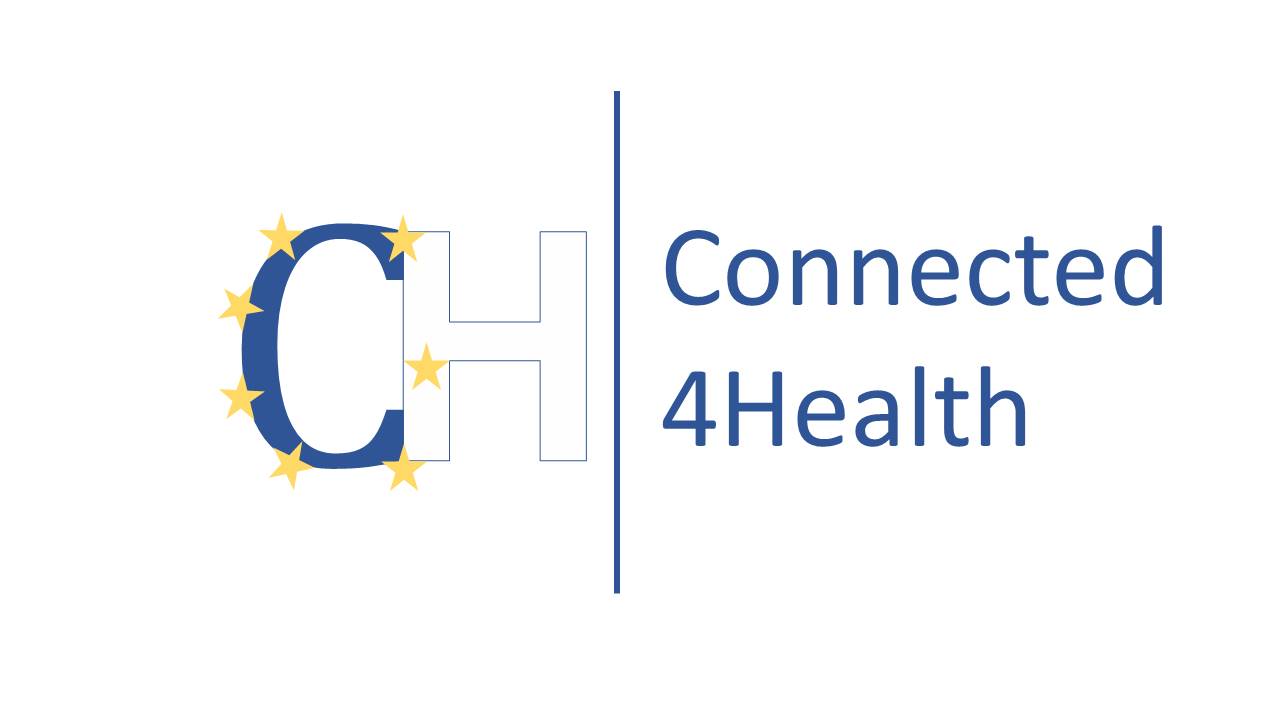 15